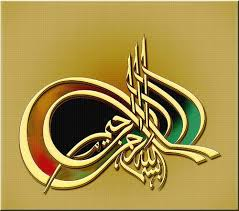 المشروع الوطني لريادة الأعمال لطلبة التعليم العام (المرحلة الثانوية)
(صناع الأعمال )
(حقيبة تدريبية مبسطة لإعداد خطط العمل لمشاريع ريادة وصناعة الأعمال)
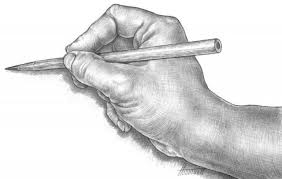 إعداد    د. حصة بنت محمد الهدلق
مديرة النشاط الثقافي والاجتماعي
مقدمة عن ريادة الأعمال
تشير التقارير الاقتصادية إلى الأهمية الكبيرة التي تمثلها مشاريع رواد الأعمال بالنسبة للإقتصاد العالمي بشكل عام باعتبارها استراتيجية حاسمة للتنمية الاقتصادية , كونها تستوعب ما بين 50% إلى 60%  من القوى العاملة حول العالم حيث تمثل المحركات الأولية لخلق فرص العمل وتنمية الدخل ، ورفع مستوى المعيشة ، حيث تساهم المشروعات الناشئة بنسبة كبيرة في الناتج المحلى الإجمالي لإقتصاديات كبرى , فبينما تسهم بما نسبته 50% من الناتج المحلى الإجمالي للولايات المتحدة الأمريكية , واكثر من 70% في هونج كونج , و60% في الصين , و56% في تايوان , نجد أن نسبة مساهمتها في الناتج المحلي الاجمالي للمملكة العربية السعودية لا تتعدى 28% مما يحتم ضرورة نشر ودعم ريادة الأعمال بالمجتمع لتحفيز النمو الاقتصادي .
فكرة المشروع
مشروع يهدف إلى اكساب الطالب/ ــة  مهارات سوق العمل وترسيخ ثقافة العمل الحر والتحفيز على ريادة وصناعة الأعمال، وتعتمد فكرة المشروع على تدريب وتأهيل الطلاب والطالبات على المهارات المهمة لخوض سوق العمل وريادة الأعمال ، واتاحة الفرصة لهم  للتواصل مع المجتمع ، من خلال عرض أفكارهم في إطار بيئة تنافسية تربوية يخضعون خلالها لعمليات تقييم متتالية من قبل خبراء محكّمين وفق معايير محددة ، و من خلال هذا البرنامج نقوم  بالتالي : 
- تأهيل مدربي مهارات سوق العمل وريادة الأعمال، وتنفيذ برامج تدريبية في جميع الإدارات التعليمية للطلاب والطالبات.
- تنفيذ المنافسات في مجال صناعة الأعمال على المستويات التالية (المدرسة , الإدارة التعليمية , الوزارة ) .
الأهداف
إكساب الطالب/ الطالبة  المهارات اللازمة لسوق العمل .
تعزيز الثقة لدى الطلاب والطالبات و مساعدتهم على بناء شخصياتهم .
العمل على بناء منظومة مهارات رائد وصانع الأعمال وتحكيمها .
تحفيز روح المبادرة والطموح  لدى الطلاب والطالبات .
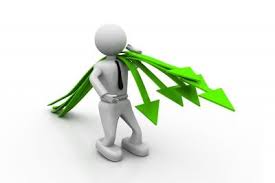 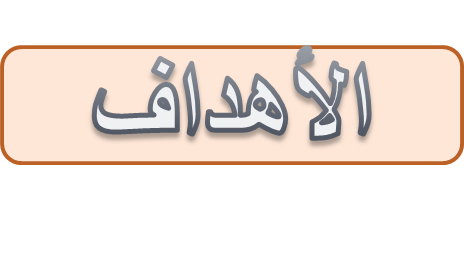 5) ترسيخ ونشر ثقافة العمل الحر والتعريف بيوم المهنة .
6) تشجيع استخدام التقنيات الحديثة  والمواد الخام المحلية في المشروعات الناشئة.
7) توفير البيئة التنافسية التي تشبع اهتمام شريحة من الطلاب والطالبات. 
8) تهيئة الطلاب والطالبات للتمثيل المشرف للمملكة في المحافل الدوليّة بمشاركات متميزة.
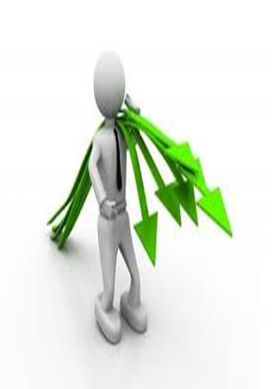 أهداف ورشة العمل
التعريف بالمشروع ومراحله ومخرجاته
معرفة مراحل إعداد مشروع ريادي 
شرح خطوات إعداد خطة العمل ( أو دراسة الجدوى)
تأهيل مدربات مهارات سوق العمل وريادة الاعمال
إعداد مشاريع محكمة للمنافسة الوطنية
جدول ورشة العمل
اليوم الأول
مفاهيم متعلقة بصناع الأعمال وريادة الاعمال
الفروق بين رائد الأعمال والتاجر أو رجل الأعمال
مفاهيم متعلقة بالتخطيط 
خطة العمل وأهميتها وضوابطها
النقاط الأساسية التي يجب أن تحتوي عليها خطة العمل 3-4 نقاط
اليوم الثاني 
متابعة شرح النقاط الأساسية التي يجب أن تحتوي عليها خطة العمل 6-7 نقاط
جدول ورشة العمل
اليوم الثالث
استكمال النقاط المتبقية 
خطة التنفيذ للمشروع
المتابعة والتقييم
نصائح مهمة لصناع الأعمال
أخطاء يقع فيها رائد الأعمال
شرح تفاصيل تسجيل المشروع
الإجابة على استفسارات المنسقات
الختام
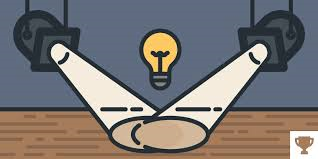 الانتباه والتركيز وإغلاق الجوال
تدوين الملاحظات على كل فقرة وارسالها عبر برنامج التليغرام أو الرسائل النصية للإجابة عليها آخر الورشة
لظروف الربط التقني وصعوبته سيتم تأجيل فترة الاستراحة لآخر اليوم والانتهاء الساعة 11 يوميا 
لن يتم إعادة أي فقرة مع الاعتذار لمن يفوتها الحضور أو الانتباه
مفهوم ريادة الأعمال
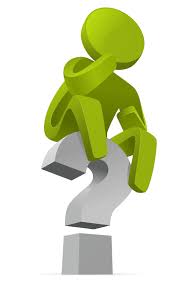 Entrepreneurship  = ريادة الأعمال 
leading businesses = ريادة الأعمال 
Entrepreneur =عصامي أو رائد أعمال
هو تحويل الأفكار المبدعة واستغلال المهارات الفريدة لمشاريع تدر ربحا
مفاهيم خاطئة عن ريادة الأعمال :
لكي تكون رائد أعمال يجب أن يكون لديك مواصفات معينة 
   أو معدل ذكاء مرتفع أو ابن لرائد أعمال
الصحيح : وجود طموح وحب المغامرة وتطوير الذات والرغبة (العزيمة) والتي تزيد بالممارسة والتنظيم .
95% ممارسة وتطبيق + 5%  موروث أو محيط محلي أو عائلي .
- هناك مرحلة عمرية معينة تناسب لكي تكون رائد أعمال20-30
الصحيح : هناك أناس بدأوا في عمر الخمسين أو ال14 أو أكثر أو أقل
حتى ولو على مستوى بسيط لكن المهم أن يتوفر لديهم الاستعداد والتخطيط لتنفيذ أفكارهم
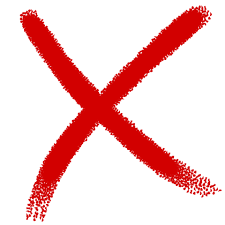 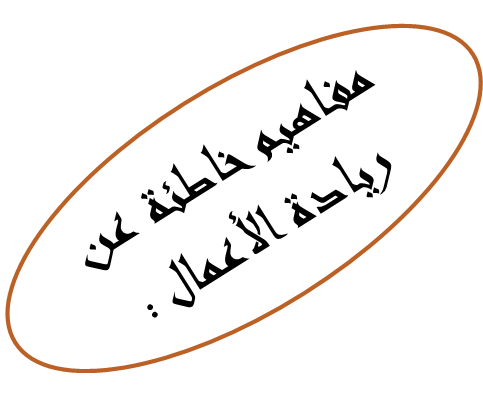 ليس للعمر أو النوع علاقة لكن يساعد وجود  التشجيع والدعم المقدم للفئات الأصغر في إقبالهم على مشاريع ريادة الأعمال.
طموح للكسب = فرصة + رغبة في التجديد والابداع 
- يجب توفر الدعم المادي ويكون ملكك من بداية المشروع
الصحيح : توجد مؤسسات كثيرة لدعم المشاريع الصغيرة وتوفير الدعم المادي بالكامل بعضها عن طريق المشاركة في نسبة الأرباح وغالبا دون المشاركة في الأرباح .
تحتاج فكرة مناسبة (دراسة جدوى) + دراسة لحجم السوق +رؤية مستقبلية للمشروع + نسبة الأرباح السنوية أو الشهرية للمشروع ,, الخ
ما هو المشروع ؟
هو نشاط تستخدم فيه الموارد والأموال من أجل الحصول على منفعة في زمن معين .
(موارد , أموال , منفعة , زمن )
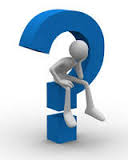 ما الفرق بين رائد الأعمال والتاجر
يكثر الخلط بين هذه المفاهيم عند عموم الناس وقد تستخدم عند بعض الكتاب لتدل على المعنى نفسه، ،لكن في الحقيقة هناك فروقات بينهم. فبحسب موقع الويكيبيديا فإن تعريف التاجر هو “من تعامل بالتجارة، وهو رجل أعمال يتاجر في السلع التي ينتجها آخرون، لكسب الربح.” وينقسم إلى تاجر جملة وتاجر تجزئة. أما ريادة الاعمال فهي استحداث أو تطوير عمل يتسم بالإبداع ويتصف بالمخاطرة وتتميز بأربع صفات تجعلها مختلفة عن التاجر أو صاحب المنشأة الصغيرة.
ما الفرق بين المشروع التجاري الكبير والمشروع الصغير 
(مشاريع ريادة الأعمال ) ؟
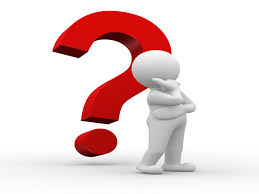 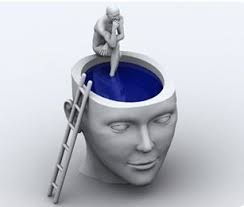 كيف تحول فكرتك إلى مشروع ؟
يجب أن يمر العمل في عدة خطوات (نفس مراحل العملية الإدارية):
أولا: التخطيط ويشمل التشخيص والتحليل ومن ثم وضع الأهداف (إعداد  خطة العمل ) .
ثانيا : التنفيذ للفكرة أو المشروع .
ثالثا : المتابعة ثم  التقييم لقياس مدى تحقق الأهداف .
أولا: مفهوم التخطيط :
هو العملية التي تنقلنا مما نحن عليه الآن إلى  ما نطمح للوصول إليه 
التخطيط مهم لمعرفة ما تريد أن تكون عليه مستقبلا
للمناقشة : 
شخص ناجح ومتميز لكنه لا يكتب أهدافه ولا خطة لديه في حياته ويرى أن التخطيط مضيعة للوقت .
شخص آخر يقضي وقتا طويلا في التخطيط وتحديد أهدافه ويكتب خطته بشكل يومي وقد تضيع عليه الفرص وهو يخطط .
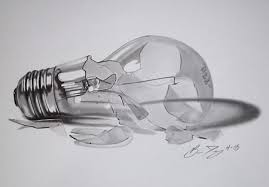 إذا فشلت في أن تخطط فأنت تخطط لفشلك
أهمية التخطيط
وضوح الرؤية وتحديد الأهداف
الاستخدام الأمثل للموارد والامكانات
تحقيق التكامل والتنسيق
تحديد الأولويات بما يتفق مع الاحتياجات
السيطرة على مشاكل التنفيذ
تقليل المخاطر المتوقعة
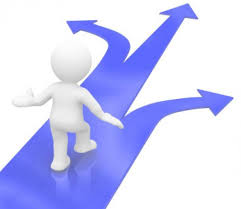 أنواع التخطيط
الإدارة العليا
التخطيط الاستراتيجي : Strategic Planning
ويمتد من 5-10 سنة , يركز على الرؤية والأهداف الاستراتيجية
التخطيط التكتيكي / التشغيلي:  Tactical / Operational
ويمتد من سنة – ثلاث سنوات , يركز على الأهداف قصيرة المدى واختيار  المشاريع  التشغيلية
الإدارة الوسطى
إدارة المشاريع : Project Management
 تمتد من 6-12 شهرا , يركز على إدارة المشروع وتنفيذه ضمن الوقت والميزانية
الإدارة التشغيلية
تشخيص الواقع أو التحليل (ويتضمن دراسة الجدوى الاقتصادية ):
عادة ما تكون مع مرحلة البداية والتأسيس لأي عمل وتمثل أداة تحليل تعمل على تنقية أفكار المشاريع المبدئية من خلال دراسة عدة مقترحات لتنفيذها ودراسة مدى جدوى كل مقترح منها من نواحي عدة اقتصادية وفنية وغيرها , مما يساعد أصحاب القرار على اختيار المقترح الأنسب لهم أو تحوير المشروع لمسار مناسب .
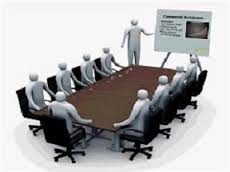 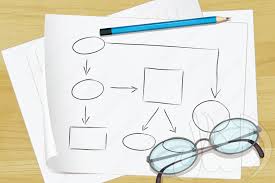 خطة العمل*
هي وثيقة تصف بشكل تفصيلي كيف يمكن لعمل جديد أو عمل قائم أن يحقق الأهداف التي وجد لأجلها خلال فترة التخطيط , حيث تفصل في جوانب التسويق والمبيعات والموارد البشرية والمالية والتشغيل وغيرها .
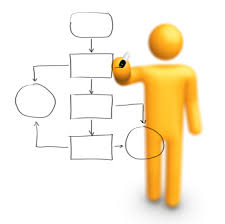 لماذا نعد خطة العمل
فهم العمل والتخطيط له جيدا
التعريف بفكرتك ومشروعك للآخرين
 ( العملاء والموردين والشركاء )
جذب انتباه المستثمرين وصناع القرار .
قياس التقدم في تنفيذ الخطة وقياس الأداء العام 
الحاجة للتمويل
الحصول على امتياز ( ماركة أو بضاعة )
الدخول في شراكة استراتيجية .
الاندماج والاستحواذ .
مبادئ هامة في إعداد خطة العمل:
لا توجد طريقة واحدة ثابتة لإعداد خطة العمل وتناسب جميع الحالات .
ضرورة إلمام معد الخطة بالمبادئ العامة لإدارة الأعمال 
الإيجاز مع التركيز على الفكرة .
القدرة على جذب انتباه أصحاب العمل ومتخذي القرار
واقعية تعكس الايجابيات والسلبيات للعمل.
أخذ وقت كاف لإعدادها .
الابتعاد عن المصطلحات الفنية غير المفهومة للعموم .
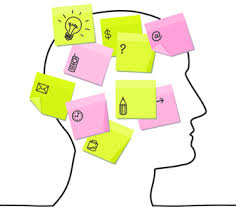 خطة عمل مشروع رائد الأعمال
صفحة الغلاف
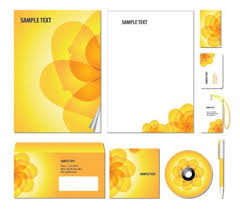 مسمى المشروع : الذي يعرف به والعنوان الذي يدل عليه ويفضل الاختصار في عدد كلماته .
هوية المشروع : التصميم أو اللوغو الذي تتميز به العلامة التجارية ويحتوي التصميم على رسم وكتابة (هوية وشعار) تحدد بصمة صاحب المشروع 
شعار المشروع  : كلمة أو جملة تحدد الهدف الأساس أو الرؤية للمشروع والذي تميزه عن غيره .
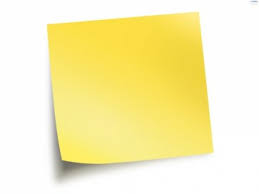 ملاحظات
ارتباط العنوان بنوع النشاط
العنوان مبتكر ومميز
البساطة والوضوح
الأصالة والابداع
تعريف بالمشكلة أو الفرصة         Problem
& Opportunity Definition
تبتدئ خطة العمل بمقدمة مختصرة عن الخطة وعن المشكلة و/أو الفرصة المراد انتهازها والغرض من المشروع
توصيف لحجم المشكلة أو الفرصة المراد انتهازها
( يفضل إيراد احصاءات , نسب , أرقام ) للمصداقية
(لا ننسب التقصير لأحد هنا أو نعطي رأي في المشكلة لا نتوصل للحل لهذه المشكلة ,, مجرد عرض )
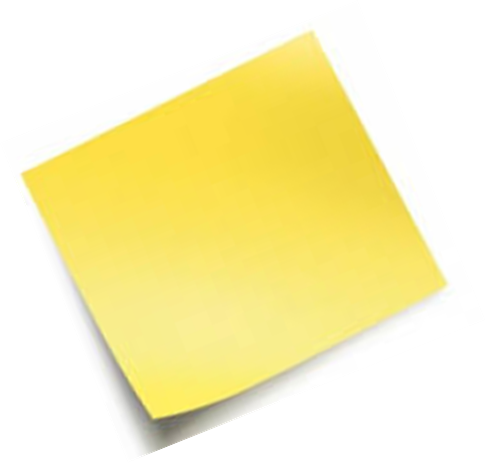 ملاحظة :
كلما كانت الحاجة أكبر كلما زادت أهمية المشروع في محيطه
وحتى لو كانت المهارة عادية فإن الإبداع والتطوير في التنفيذ قد يساعد على نجاح المشروع
الملخص الإداري
Management Summary
خطة عمل مختصرة للتعريف بالمشروع تكتب بصيغة جاذبة لأصحاب القرار
صياغة ممتعة ومحددة
تكتب في حدود صفحة أو نصف صفحة
تحدد أهم جوانب الخطة وتسلط الضوء على نوع النشاط وعلى المنتج أو الخدمة المقدمة , والقيمة التي سيحققها للعملاء , والأسواق ذات الصلة , والمتطلبات المالية  , والعائد المتوقع للاستثمار .
يجب كتابته آخر الخطة ويأتي في بدايتها
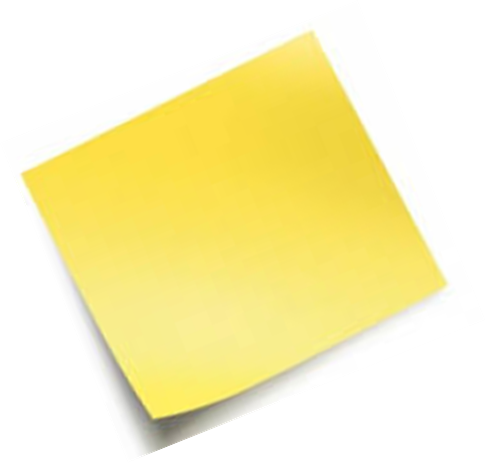 ملاحظة
الملخص ليس مقدمة أو تعريف بالمشروع
القدرة على الاختصار والوضوح في عرض الفكرة
شمول المعلومات لأهم البنود
وجود حاجة فعلية على المستوى المحلي للمشروع
إدراك الطالبة مجال وحدود المشروع
وجود القيمة المضافة والميزة التنافسية الفعلية
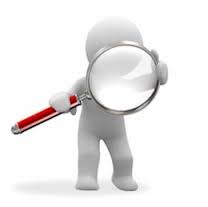 الرؤية 
Vision
الصورة الذهنية للمستقبل المنشود في مدة محددة (غير متحققة حاليا أو في المدى القريب)
تشتمل على خطتك للمشروع خلال فترة زمنية محددة مع الأخذ في الاعتبار مجال العمل والسوق المستهدف والعملاء 
(الحلم الذي تسعى لتحقيقه )
يحتوي صيغة تفضيل أو رقم
(المركز الأول في المنطقة , الاختيار الأول  , أكبر شركة نقل .. الخ)
رؤية ماكدونالدز 
"السيطرة على سوق الوجبات السريعة على مستوى العالم" 
رؤية مايكروسوفت
"كمبيوتر لكل مكتب وفي كل منزل يستخدم برامجنا كأداة لتحقيق الفاعلية والقيمة."
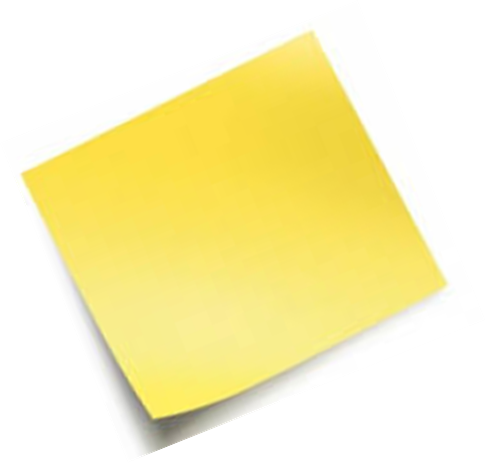 الطموح والواقعية حسب الموارد
مناسبة الرؤية لنوع النشاط
هل الرؤية ممكنة التحقيق خلال الفترة المحددة  
هل الرؤية محفزة وتزيد الدافعية
وضوح الرؤية واستيعابها من قبل العاملين
ملاحظة
الرسالة
Mission
الرسالة تلخص من نحن وماذا نريد تحقيقه مستقبلا ولماذا نحن موجودون وهدف المنظمة.
الرسالة تكون موجزة وواضحة لكل اعضاء الفريق أو المنظمة.
الرسالة مختصرة ولكن تشتمل على عدة معاني(تحديد الأولويات ,شمولية المعايير)
الرسالة مستمرة , تأتي كفعل أو كمصدر, مثل: تأمين أو إسعاد , أو تقوية , أو تعليم , أو مساعدة , أو رفع , أو تحقيق....
الرسالة في المضارع وليست في الماضي , ولا في المستقبل , بل هي الآن وكل زمان .
رسالة ماكدونالدز: 
نسعى لإشباع شهية العالم بتقديم طعام جيد مقدم بشكل حسن وبسعر مقبول .
رسالة DHL  : 
تقديم حلول لوجستية ذات جودة عالية بناء على خبرة محلية قوية وأكبر شبكة عالمية .
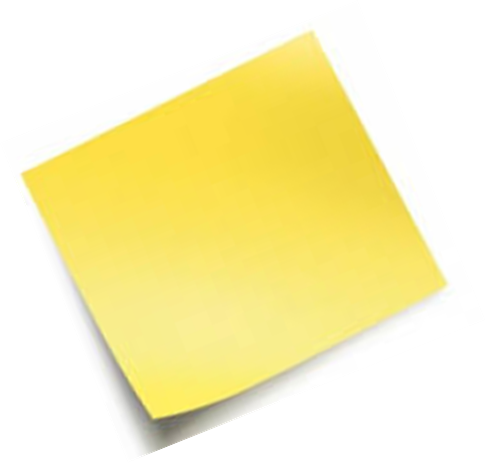 ملاحظة
الاختصار
تحديد مجال العمل
احتوائها على 3 قيم كحد أقصى
تشير إلى تميز المنظمة بالنسبة للمنافسين ( الحجم , الترتيب , الجودة , السرعة )
سهلة الحفظ وعدد كلماتها قليل نسبيا
القيم
Values
كل ماله قيمة بالنسبة للمنظمة ويؤمن بها جميع العاملين لخلق الانسجام وتعمل القيم على توجيه وضبط الأداء للوصول إلى تحقيق الأهداف المطلوبة
أنواع القيم :
قيم فردية : السلامة , الإبداع , الصدق
قيم المنظمة : الربح , النمو, الجودة
فلسفة العمل  : طريقة العمل , إدارة الخلافات, اتخاذ القرارات .
القيم هنا تعني ماذا تهتم به في المقام الأول أو ماهي أولوياتك هل هو الربح أم الجودة أم الوصول للعميل .. الخ
أمثلة على القيم( أرامكو السعودية ) :
الإمتياز في الأداء : نحن نسعى إلى تحقيق الإمتياز في كل عمل نؤديه
تطوير العاملين : نشجع التعلم المستمر ونطور موظفينا إلى أقصى الحدود
المحافظة على السلامة : نطبق أرفع معايير السلامة والأمن والحفاظ على الصحة والبيئة .
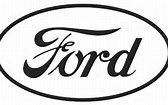 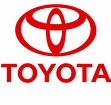 Market share                               Profit
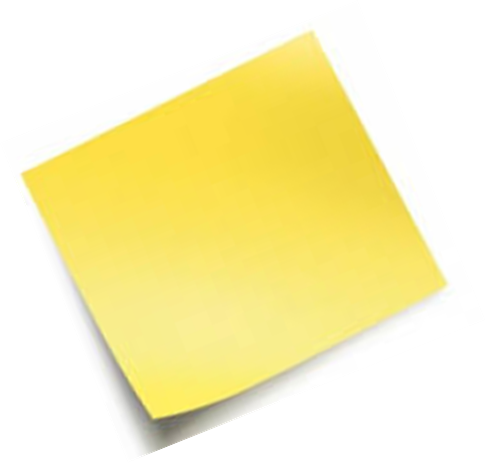 ملاحظة
إدراج القيم بعد الرسالة 
أو ضمن الشعار الخاص بالمنظمة 
تشرح الأولويات الأساسية للمشروع والتي يهتم بها العاملون.
3 قيم بحد أقصى
تحليل سوات تحليل نقاط القوة والضعف والفرص والمخاطر:
SWOT
S: strength
W:weakness
O:opportuntty
T:threats
أداة لفهم وتحليل بيئة حالة أو مشروع أو عمل تجاري     تستخدم للتخطيط الاستراتيجي والتشغيلي
ذكر نقاط القوة (ظروف داخلية ) التي تساعد على إنجاح المشروع وتميزه عن غيره (مهارات شخصية (تذكر) , قلة تكلفة الانتاج ,  قوى عاملة رخيصة , توفر الميزانيات)
نقاط القوة
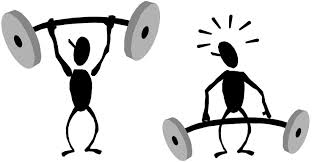 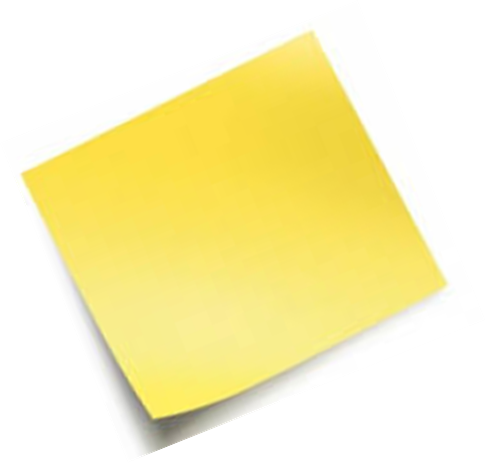 ملاحظات :
قدرة رائد الأعمال على استغلالها
صحة المعلومات المقدمة
ذكر نقاط الضعف الداخلية التي تقلل من نجاح المشروع أو انتشاره (ضعف الميزانيات ,ارتفاع التكلفة , نقص المهارات لدى فريق العمل , عدم وجود مقر , عدم ثبات جودة المنتج ,  ...الخ )
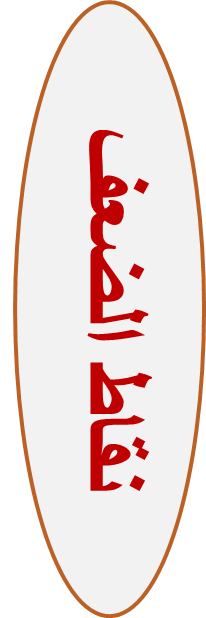 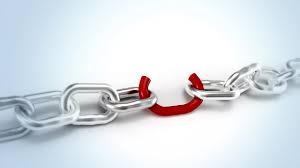 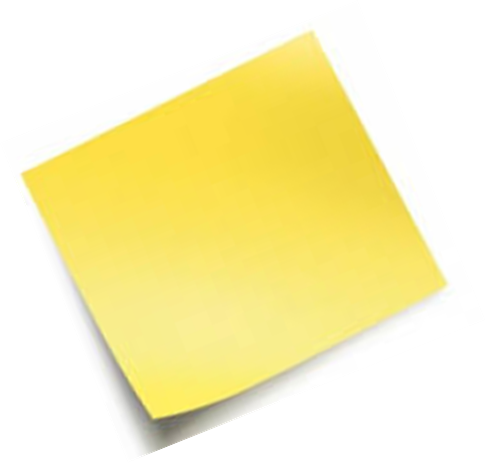 ملاحظات
قدرته على تجاوزها والتخلص منها
يوضح رائد الأعمال الفرص (ظروف خارجية )  المتاحة لمشروعه وفرص نجاحه ونسبة هذه الفرص مقارنة مع مقدمي المنتج الآخرين (احتياج السوق , ندرة المنافسين , رخص المواد الخام, دعم مادي ,...الخ) ومدى تأثيرها على مشروعه
الفرص المتاحة
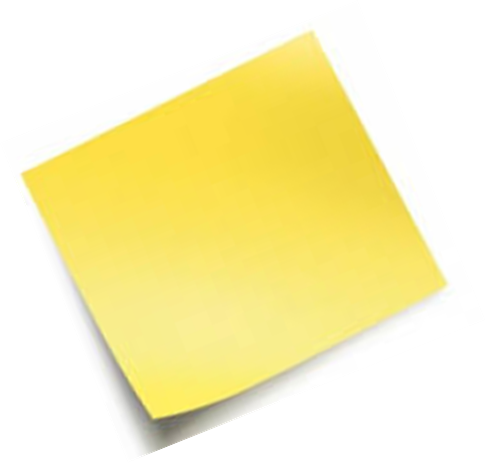 ملاحظات :
الفرص الخارجية المساعدة على نجاحه وقدرته على استغلالها
يوضح رائد الاعمال المخاطر المتوقعة والمستوى النسبي لحدوثها (عال, متوسط , ضعيف) ونوع تأثيرها على المشروع فيما لو حدثت واجراءات تجاوزها ( دخول منافسين جدد , ارتفاع أسعار المواد الخام , تغير احتياجات وذوق العملاء ...الخ)
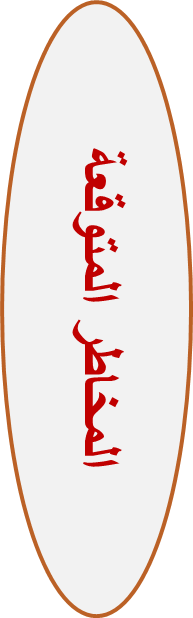 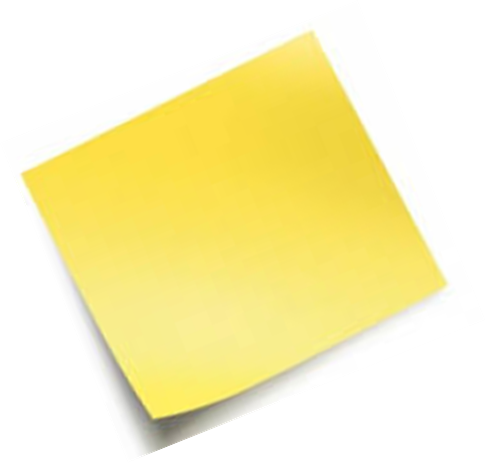 ملاحظات
المخاطر المتوقع حدوثها بنسبة 100% أو التي حدثت فعلا لا تكتب كونها من نقاط الضعف ومشكلة قائمة في المشروع ولا تعتبر مخاطر
صياغة المخاطر بوضوح .
إجراءات تجاوزها حتى لا تؤثر على المشروع
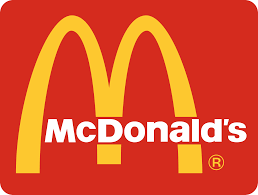 مثال توضيحي تحليل SWOT
علامة تجارية معروفة عالميا
عمليات عالمية
مواقع ممتازة للمحلات
عمليات منظمة
مكونات صنف أول
علاقة قوية بالموردين
دوران مرتفع للكادر الوظيفي
تركيز قليل على الأطعمة العضوية
تنوع محدود في المنتجات
قلق حول تطابق معايير الجودة بسبب العمليات المكلفة لأصحاب الامتياز
التركيز على المنتجات غير الصحية
مخاطر التلوث الغذائي 
اتجاهات نحو طرق العيش الصحية
الانكماش الاقتصادي في الأسواق الرئيسية
افتتاح مشاريع مشتركة أكثر 
الاستجابة للخيارات الأكثر صحية 
المبادرات التي تدعم المجتمع
التوسع إلى أسواق جديدة
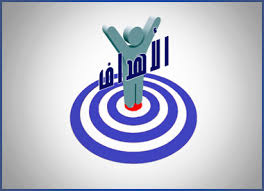 أهداف المشروع
الهدف هو بيان بالنتيجة المطلوب تحقيقها ضمن مقياس كمي وموعد محدد
يذكر الأهداف الرئيسية التي يسعى لتحقيقها في المشروع أو المخرجات التي يود الحصول عليها على المستوى الشخصي أو المحلي .
من أين تصاغ الأهداف ؟     
من الرؤية (كيف يمكن تحقيق الرؤية)
تحويل نقاط القوة إلى أهداف بالمحافظة عليها وتنميتها
التغلب على نقاط الضعف وتحويلها إلى نقاط قوة
الفرص المتاحة باستغلالها وتحقيقها (خلال مدة الخطة)
المخاطر المتوقعة بمنعها أو الاحتياط لها (خلال مدة الخطة)
تكون الأهداف مناسبة لإدارة المشاريع تنفيذية (عدة أشهر - سنة)
صياغة  الأهداف بطريقة ذكية .
Specific  واضحة ومركزة
Timed     مرتبطة بزمن
Measurable    
قابلة للقياس
الأهداف الذكية 
S.M.A.R.T
Realistic     واقعية
agreed       متفق عليها
الخطة التسويقية : 
المزيج التسويقي Marketing Mix
 (4P,S)
منتج    Product
تسعير      Price
 توزيع       place 
 ترويج      Promotion
[Speaker Notes: الخطة التسويقية]
نوع المنتج   Product

يوضح ما إذا كان المنتج الذي يقدمه عبارة عن خدمة واستفادة مباشرة من مهارة أو موهبة لديه أو ما إذا كان المنتج عبارة عن سلعة ملموسة ينتجها باستغلال مواد خام محددة
تنوع المنتجات
الجودة
التصميم
المزايا
التغليف , الحجم (إضافية)
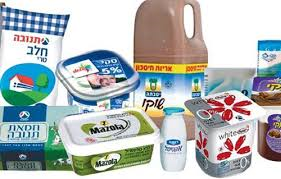 المزايا :وتنقسم الى قسمين 
أ-الخصائص 
وهي المواصفات الفنية للمنتج (حتى لو كانت متميزة فهي خصائص)
ب-المنافع 
وهي القيمة المضافة (التي تميزك وتجعل الآخرين يختارونك)
مثال على الخصائص والمنافع في سيارة فيراري:
الخصائص :
صناعة أوروبية
مقاعد جلدية يدوية
سعة المحرك وقوة الأحصنة
المنافع :
السيارة الأكثر شهرة
لا يمتلكها إلا ذوي الذوق الرفيع والمكانة العالية
كفالة مدى الحياة على القطع
عضوية مجانية في نادي فيراري
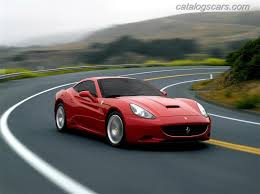 يمكنك نظام الطهي «ميلي فان» من الطهي على ثلاثة مستويات بدلا من  مجرد تدوير الهواء الساخن مع مروحة , نحن نستخدم التوربينات المصغرة إلى جانب عنصر تسخين دائري لإجبار الهواء الساخن بالانتشار بالتساوي في جميع أنحاء الفرن الداخلية  وهذا يقلل من وقت الطهي وبالتالي استهلاك الطاقة علاوة على تقديم نتائج طهي مثالية
حدد الخصائص والمنافع في الإعلان
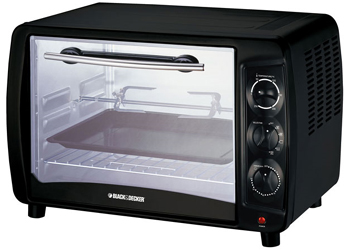 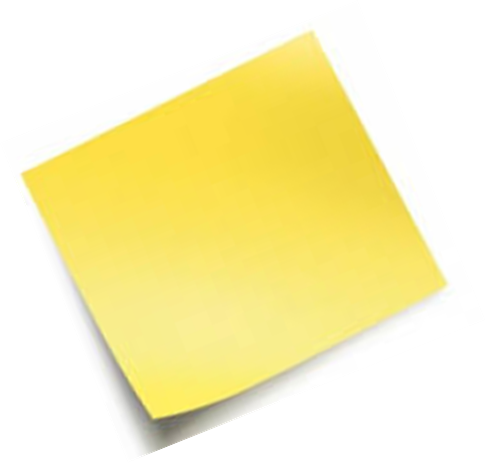 ملاحظات :
تحديد المهارات ونوع الانتاج
الخصائص الموجودة لكل منتج
المنافع هي التي تميز منتج عن غيره
ادراج صور أو نماذج أو عينات فعلية للمنتج
مطابقة المعايير المذكورة بالمنتج الفعلي
التسعير Price
التسعير: تقدير سعر المنتج أو الخدمة المقدمة وعدد الوحدات المنتجة مع توضيح تكلفة الانتاج والربح المتوقع بعد خصم التكلفة .
محددات تسعير المنتج أو الخدمة
تكلفة المنتج
أسعار السلع المشابهة ودرجة المنافسة في السوق
حالة الركود أو الرواج
مرونة الطلب على السلعة
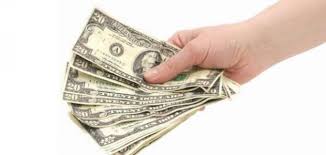 طرق التسعير العامة
 استراتيجيات التكلفة والربح  
استراتيجيات الأهداف (قريبة , بعيدة )
 استراتيجيات المنافسة .
استراتيجيات القيمة والجودة (إدراك وتصور المستهلك) .
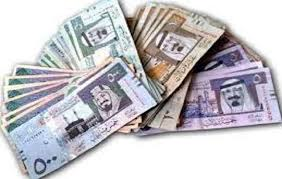 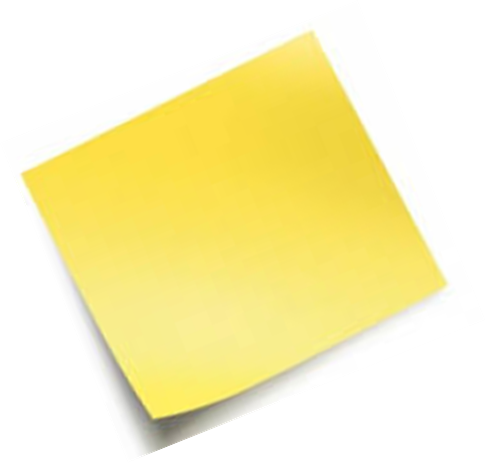 ملاحظات
مناسبة السعر للمنتج أو الخدمة
منطقية الأرقام المدونة
تحديد طريقة التسعير المستخدمة
البيع والتوزيع place
مواقع البيع للسلعة أو تقديم الخدمة وأماكن التوزيع (منزل , محل مستقل , مع شركاء محتملين , توزيع على محلات جملة وتجزئة )
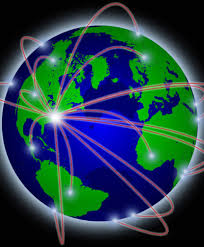 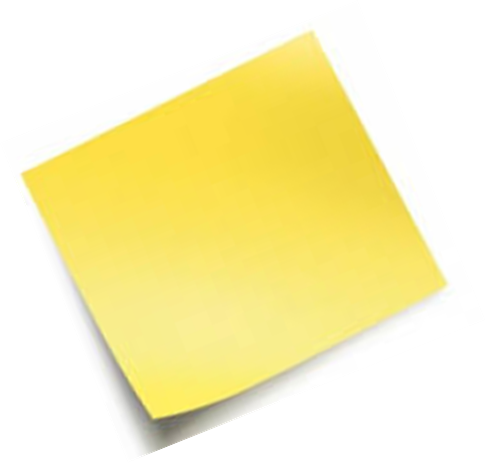 ملاحظات :
اختيار المكان المناسب
أفضل طريقة للتواجد في السوق
يتم تصوير مواقع وأماكن التوزيع إن وجدت
الترويج  Promotion 
أساليب الترويج المستخدمة
إعلانات : مدفوعة أو مجانية مميزات كل نوع
بيع شخصي
فعاليات (مشاركة في مناسبات أو معارض)
علاقات عامة
تسويق مباشر
تعدد أساليب الترويج المستخدمة (تخفيضات)
تعدد عناوين التواصل
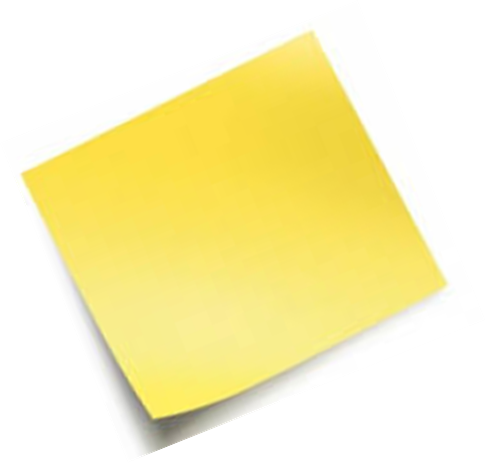 ملاحظات
استخدام أكثر من طريقة للترويج
تحديد عناوين التواصل المختلفة (واتس أب , تويتر, انستغرام , سناب شات ...الخ ).
التميز والابتكار في الترويج
الموارد البشرية
فريق العمل
الهيكل التنظيمي للمشروع 
القوى العاملة في المشروع ومهمة كل منهم ودوره في التنفيذ
مع توضيح الأجر الخاص بكل فرد (رقم أو نسبة من الربح)
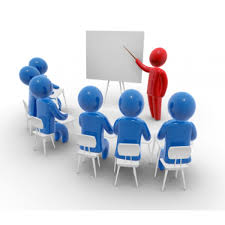 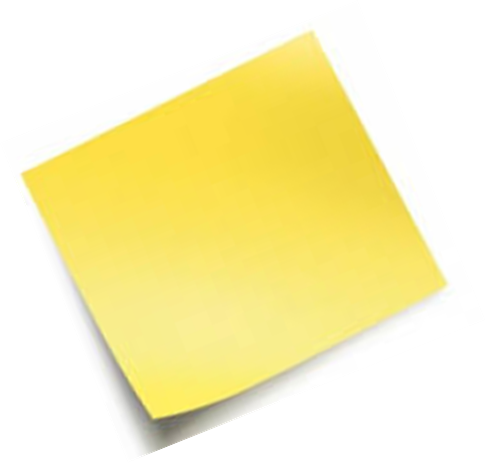 ملاحظات
مناسبة دور كل منهم لمهاراته  وخبراته
ملائمة توزيع العمل
مناسبة الأجر للمهام
الخطة المالية للمشروع 
الميزانية التقديرية للمشروع
إعداد الميزانية التقديرية لانطلاق المشروع خلال فترة زمنية محددة
تعد الخطة المالية بناء على :
حجم شريحة العملاء ( دراسة السوق المستهدف )
مواصفات المنتج
أسعار المواد الخام
خطط الترويج والاعلان ومكافآت فريق العمل ...الخ (على اعتبار ثبات الأسعار والعوامل الأخرى )
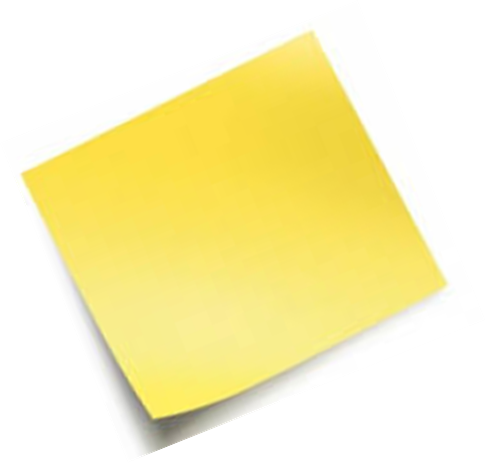 ملاحظات :
توضيح مصادر التمويل والجهات الداعمة .
الدقة في تحديد التمويل المطلوب
مناسبة الفترة الزمنية للخطة المالية
ملائمة الأرقام وارتباطها بواقع المشروع
الملاحق 
الخطط التطويرية للمشروع
ذكر الخطط التطويرية والتوسعية المستقبلية للمشروع 
إضافة أي محور يتعلق بالمشروع لم يتم التطرق له سابقا
إضافة أي صور أو منتج مرغوب
ثانيا: خطة التنفيذ للمشروع

Idea+ Plan= Action
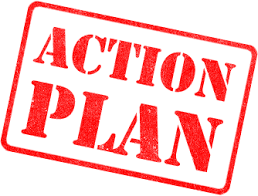 يتم إطلاق المشروع  مع توضيح المحاور التالية :
 الأعمال الرئيسية التي سيتم تنفيذها خلال فترة المشروع
توزيع الأدوار بين الموظفين
تقدير الموارد والمدة الزمنية والتكلفة لكل عمل ومهمة
إعداد جدول زمني يضم هذه الأعمال
إعداد مؤشرات أداء لقياس مدى تحقق هذه المراحل
الانطلاقة الفعلية للمشروع.
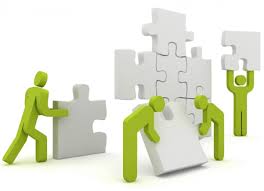 ثالثا : المتابعة والتقييم
يتم المتابعة والتقييم لقياس مدى نجاح المشروع وفق هذه الخطة المعدة وتبعا للأهداف المحددة ومؤشرات تنفيذها .
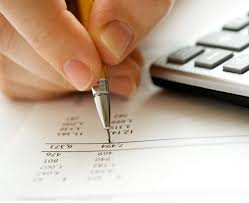 نصائح مهمة لصناع الأعمال (أصحاب المشاريع الناشئة):
عدم الارهاق والانشغال لساعات طويلة في العمل 
جميع المشاريع الناشئة تعتمد على جودة العلاقات العامة والتواصل مع الآخرين المهتمين بمشروعك(اجتماعات , أحداث ,مناسبات .. الخ)
الفصل التام بين الميزانية الشخصية وميزانية المشروع 
المستثمر  يهتم :
 80% بقدراتك وطريقة اقناعك وثقتك .
10% بالفكرة أو المنتج .
     10 % بخطة عملك .
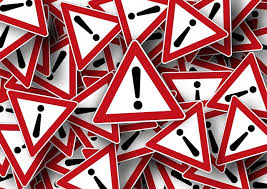 نصائح مهمة لصناع الأعمال (أصحاب المشاريع الناشئة):

افعل الشيء الذي تريد أن تفعله
تجاهل كل شخص يقول لك “لن تفلح” أو “لن تنجح الفكرة على هذا النحو”
لاتدع الاحباط يهزمك .
ابحث عن الشيء الذي ينتظره الناس منك .
لا تنتظر الفرصة لكي تأتي اصنع الفرصة بنفسك .
اكتشف نقاط الضعف عند منافسيك واجعلها نقاط قوة .
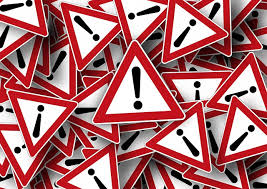 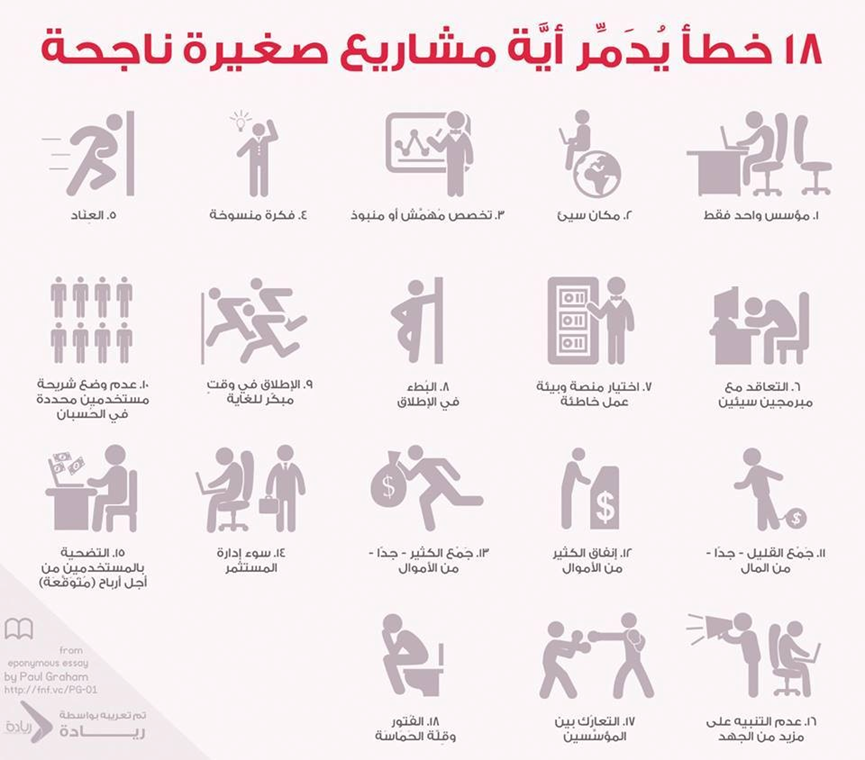 جهات داعمة لمشاريع ريادة الاعمال
البنك السعودي للتسليف والادخار
البنك الزراعي
البنك الاهلي
بادر لحاضنات التقنية
اوركس للتمويل
بنك الجزيرة
بنك ساب
بنك الرياض
برامج عبداللطيف جميل
الصندوق الخيري الوطني
صندوق التنمية الصناعية (برنامج كفالة)
غرفة الشرقية لدعم المبادرين
ريادة
صندوق المئوية
مركز عبدالله الزامل لخدمة المجتمع
بنك الراجحي
مجموعة عقال
المؤسسة العامة للتدريب التقني والمهني
مواقع مهمة لرائد الاعمال
أكاديمية التحرير
موقع يوتيوب
المشاريع  الصغيرة 
@masmallproject
رواد الأعمال
@Ruwadela3mal
استمارة تسجيل مشروع
محاور خطة العمل لصانع الاعمال
تنبيهات
تأكد من الأخطاء الاملائية
أضف الفهرس
ترقيم الصفحات
التنسيق الجيد
التأكيد على صفحة غلاف تشمل اسم المشروع وشعاره وعنوان ومعلومات الاتصال .
سيتم دراسة وتحكيم المشاريع الطلابية وإعداد خطط العمل وفق الإطار التنفيذي للمشروع الوارد في الدليل التنفيذي للمشروعات المركزية للنشاط (بنين / بنات) .
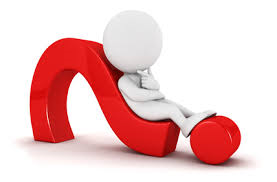 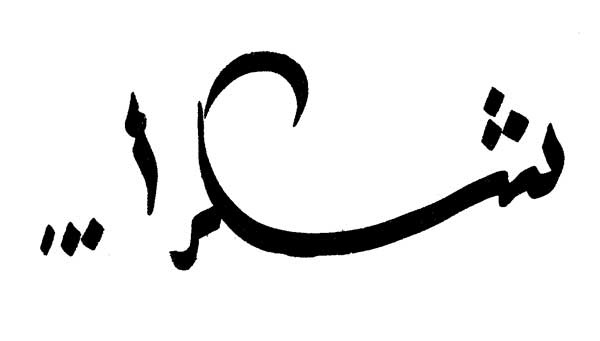 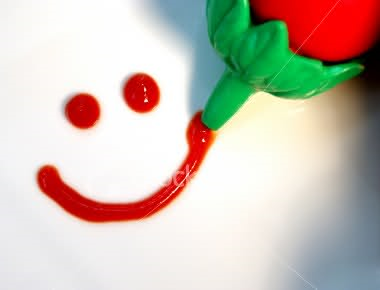